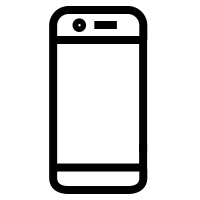 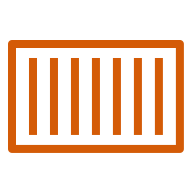 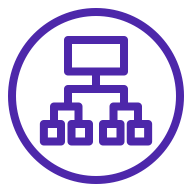 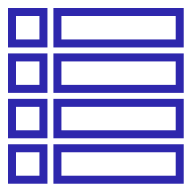 Table
Service
Load balancer
Mobile client
VPC
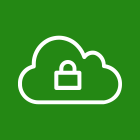 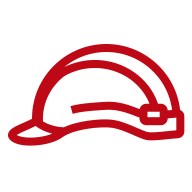 Auto Scaling group
Role
We need a network to put all our stuff in
Need to define how the application will autoscale
Application needs an IAM role that authorizes it to use the table
Security Group
Security Group
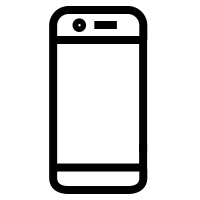 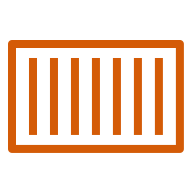 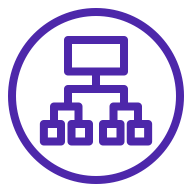 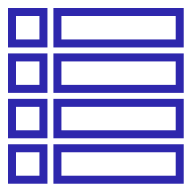 Table
Service
Load balancer
Mobile client
Load balancer must be configured to accept traffic from the public
Application must be configured to accept traffic from the load balancer
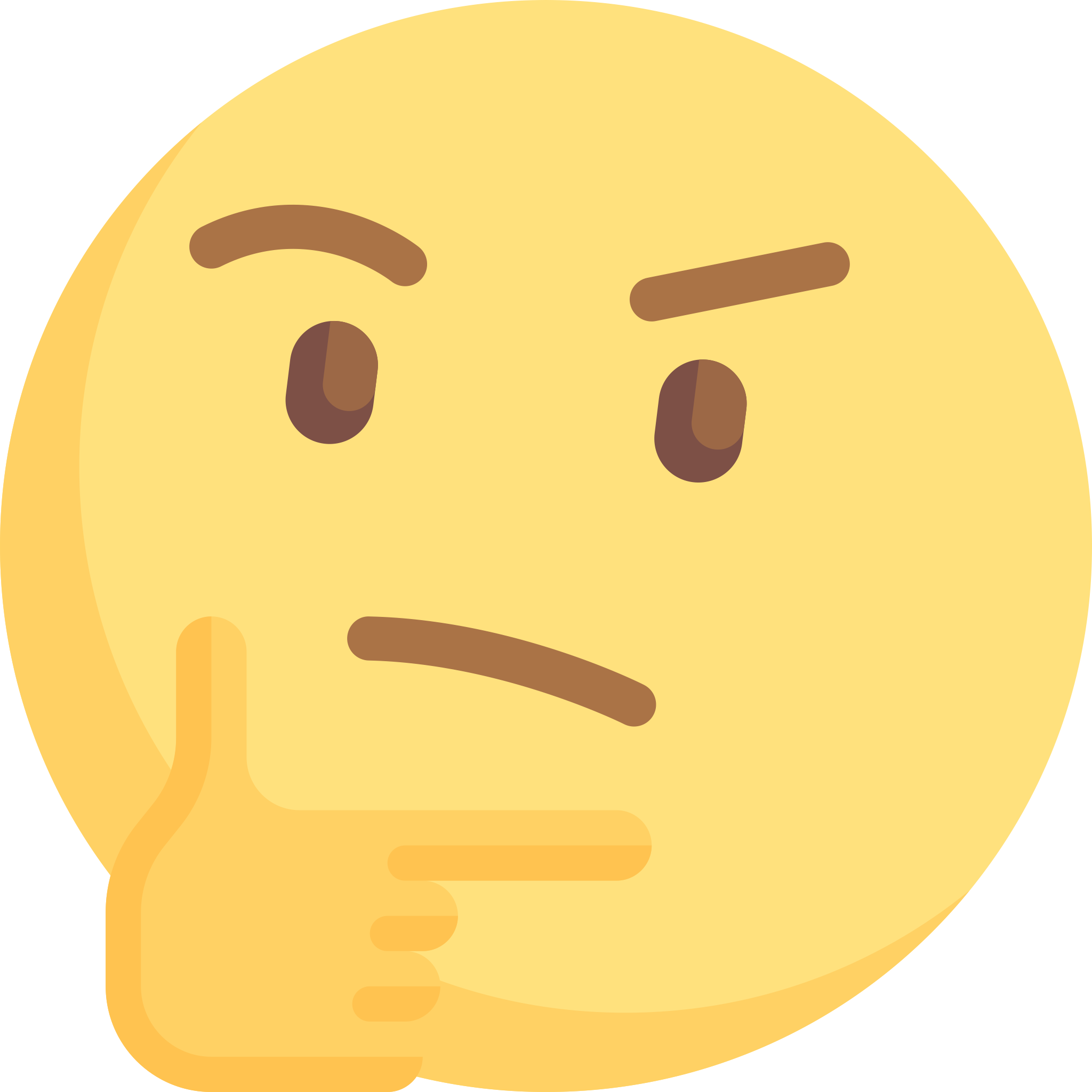 AWS Cloud Development Kit
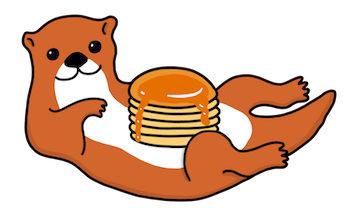 Imperative
API Calls
Declarative CloudFormation
Imperative JavaScript
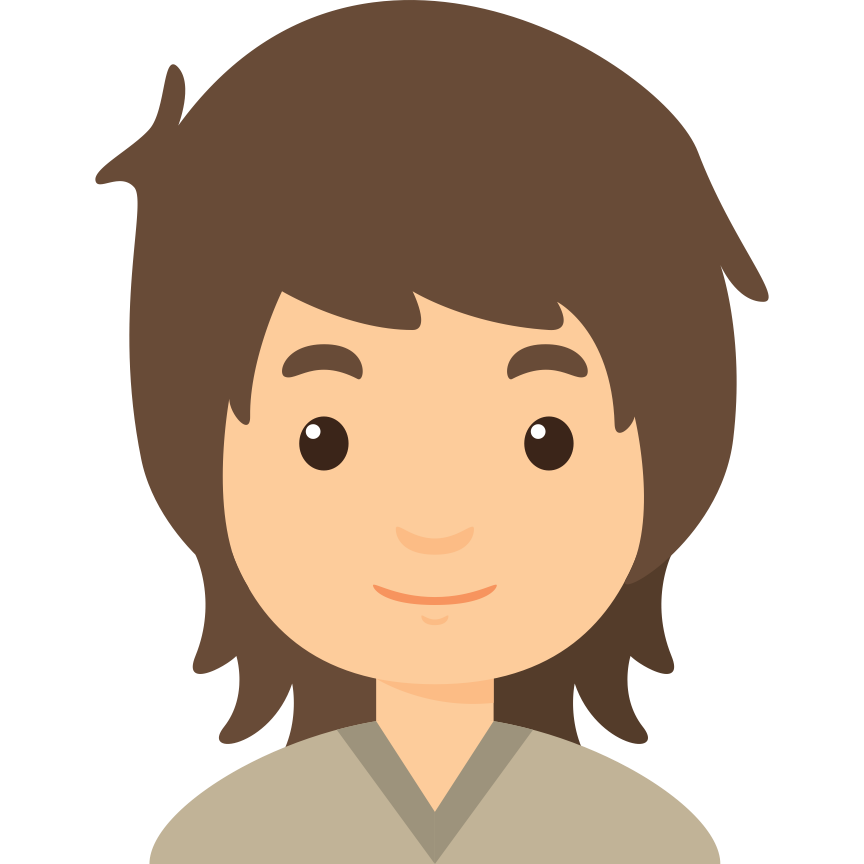 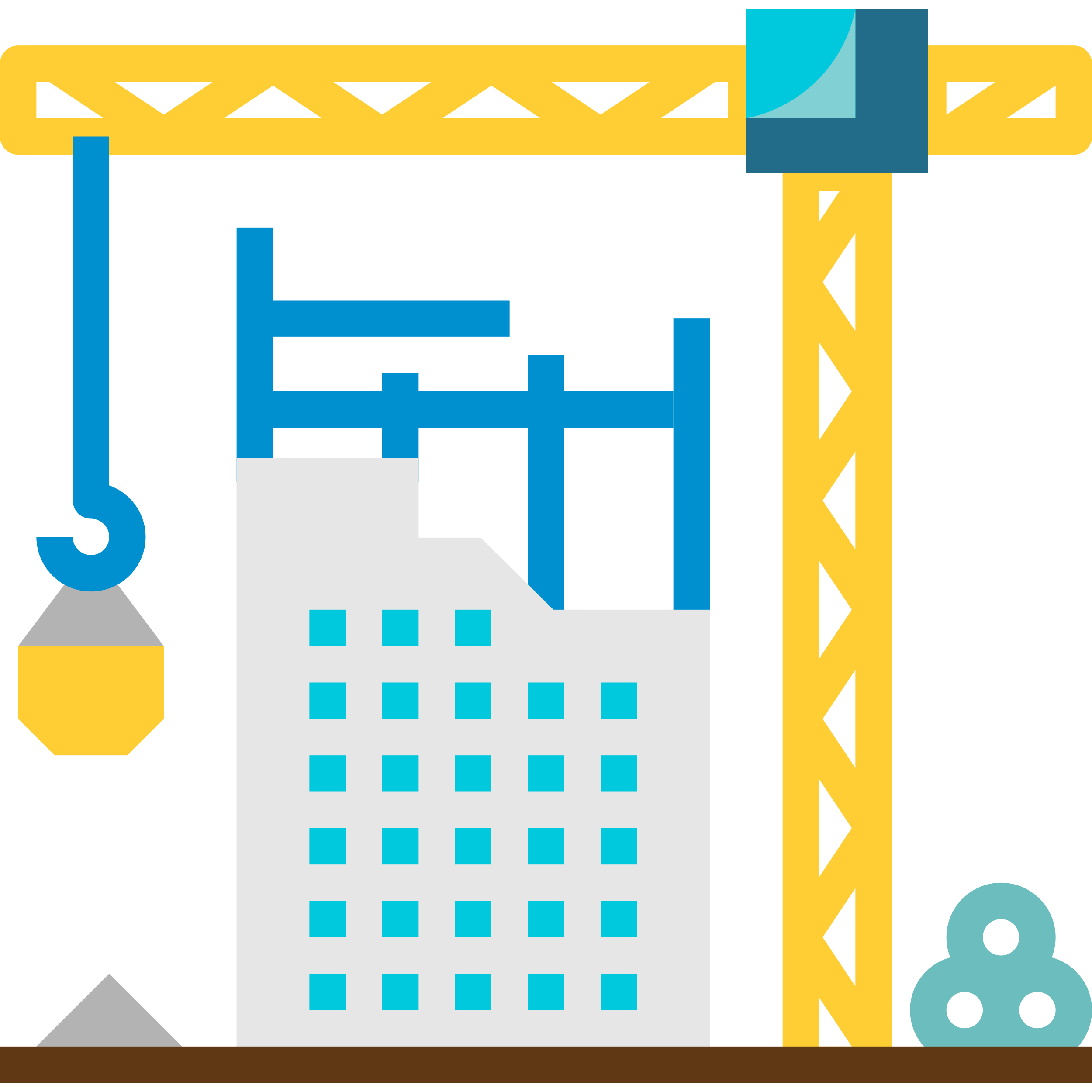 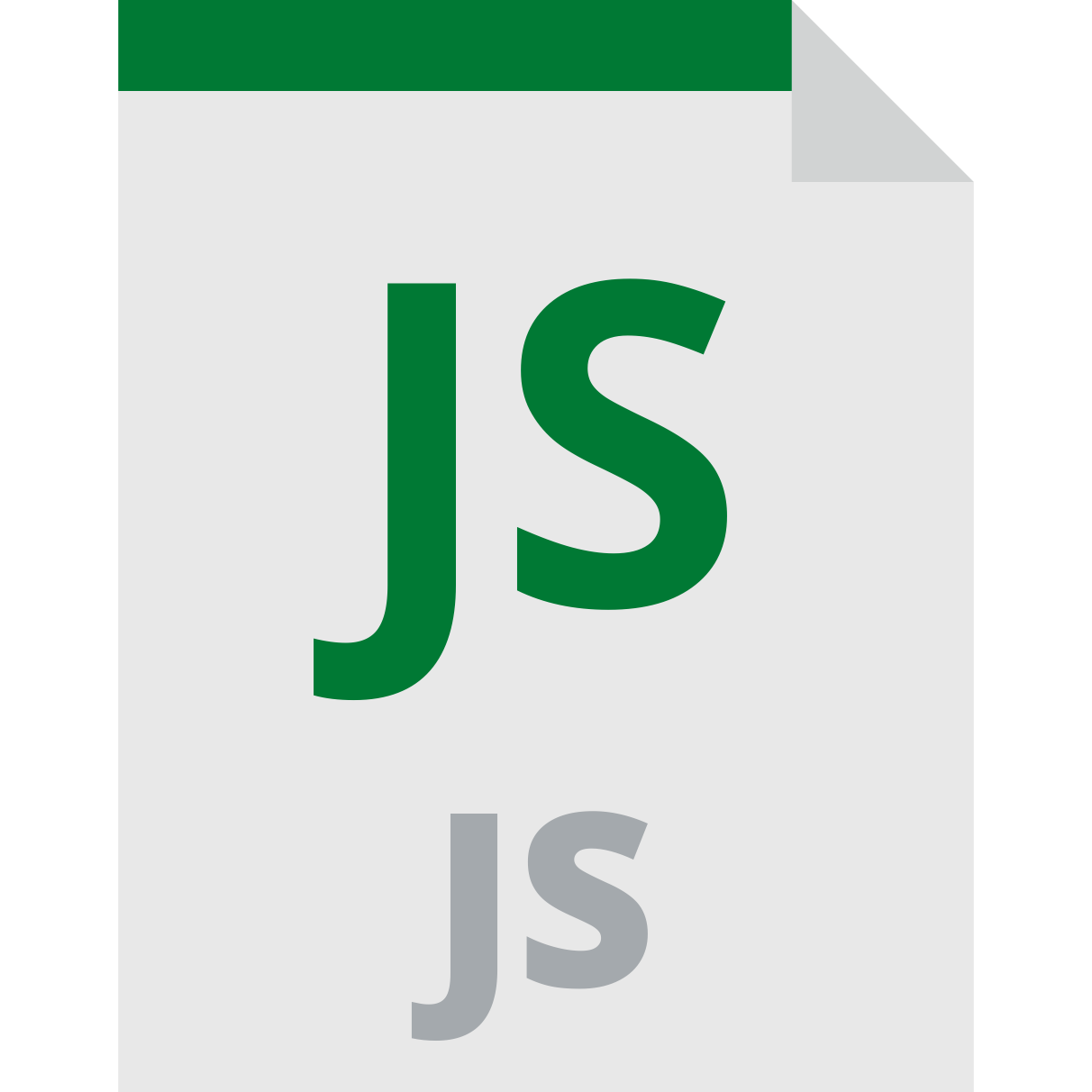 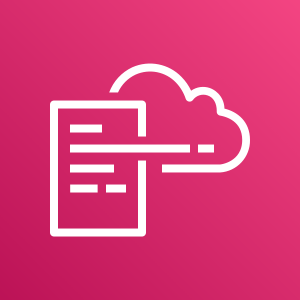 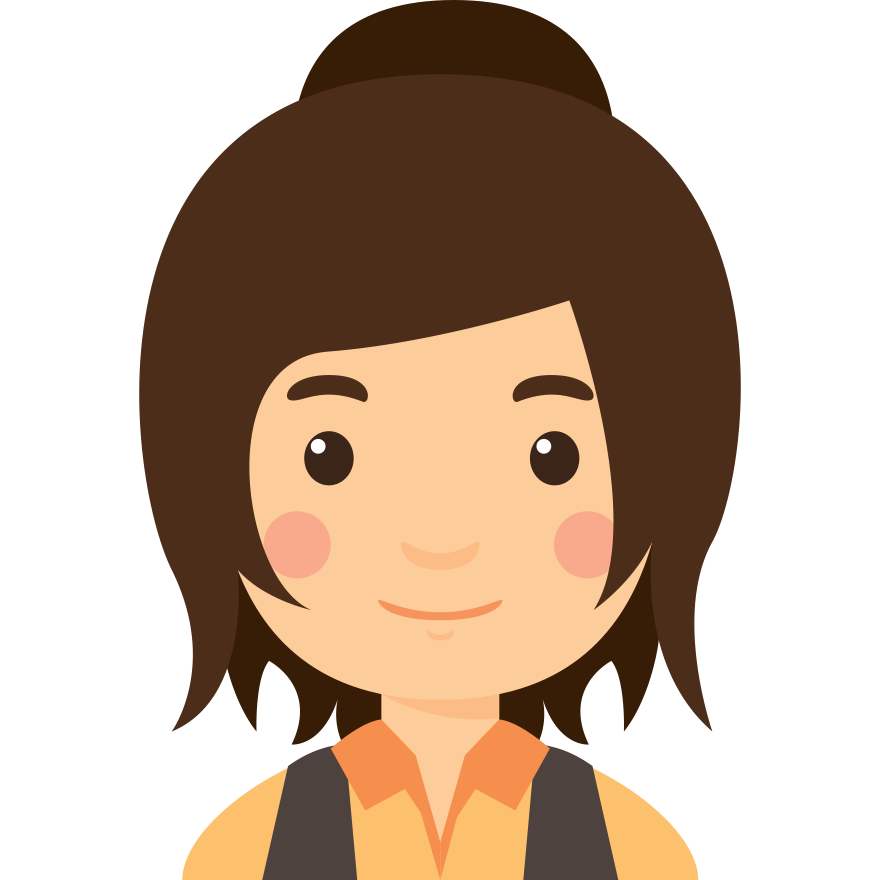 AWS CloudFormation
Your organization’s
infrastructure
app.js
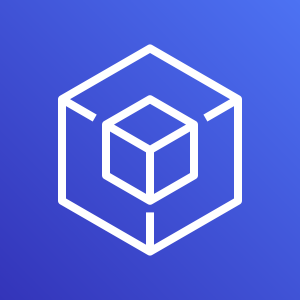 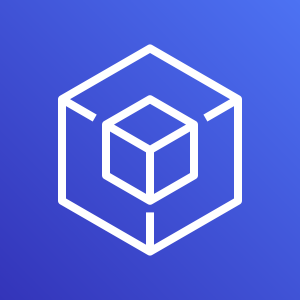 AWS Cloud Development Kit
AWS SDK